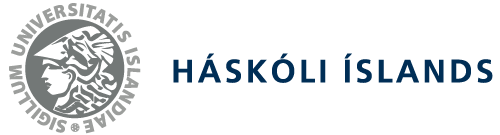 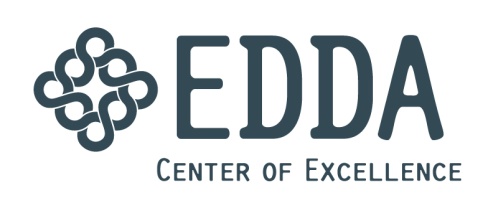 „...[það mun] alltaf halla á brotaþola sé þetta sakamál“. Er ástæða til að nýta skaðabótaréttinn í auknum mæli í kynferðisbrotamálum?
Hildur Fjóla Antonsdóttir
Kynjafræðingur og rannsakandi
EDDA -  öndvegissetur
Umfang kynferðisofbeldis
Um 24% kvenna á aldrinum 18-80 ára, eða 24-28 þúsund konur, hafa orðið fyrir kynferðislegu ofbeldi einhvern tímann frá 16 ára aldri. 
Um 13% kvenna á aldrinum 18-80 ára, eða um 12-16 þúsund konur hafa orðið fyrir nauðgun eða tilraun til nauðgunar eftir 16 ára aldur.
	(Elísabet Karlsdóttir og Ásdís A. Arnalds, 2010)

Af þeim sem tilkynntu nauðgun til lögreglu á árunum 2008 og 2009 voru 41% þeirra 17 ára og yngri. 
	(Hildur Fjóla Antonsdóttir og Þorbjörg Sigríður Gunnlaugsdóttir, 2013)

Vantar tölur um stúlkur, drengi og karla.
Afdrif nauðgunarmála (194. gr. alm. hgl.) sem bárust lögreglu á árunum 2008 og 2009 
(Hildur Fjóla Antonsdóttir og Þorbjörg Sigríður Gunnlaugsdóttir, 2013)
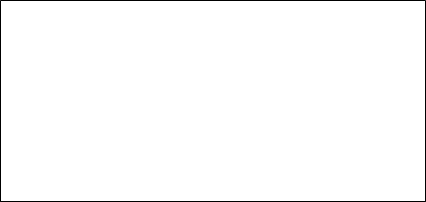 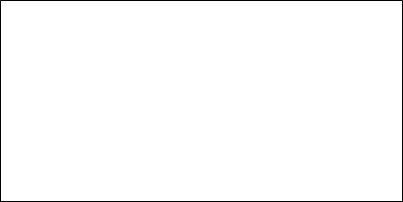 31 mál, rannsókn hætt, efnisl. ástæður:
5 mál, teljast hvorki líkl. né nægjl. til sakf.
2 mál, ekki efni til rannsóknar
1 mál, ekki grundv. til frekari ranns.
4 mál, hætt án skýringa í gögnum
3 mál, kærur dregnar til baka
16 mál, aðrar efnislegar ástæður
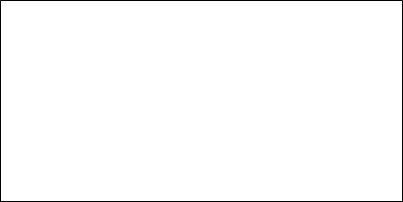 70 mál, rannsókn hætt, forml. ástæður:
2 mál, brot fyrnd
6 mál, kærðu ósakhæfir
19 mál, kærðu óþekktir, finnast ekki
43 mál, kæra ekki lögð fram
189 tilkynningar og kærur sem bárust til lögreglunnar
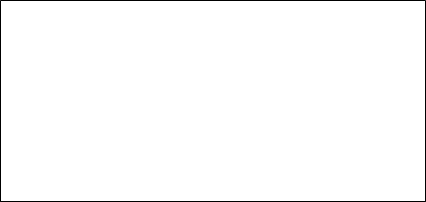 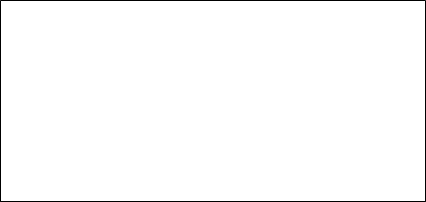 88 málum vísað til ríkissaksóknara
57 mál felld niður
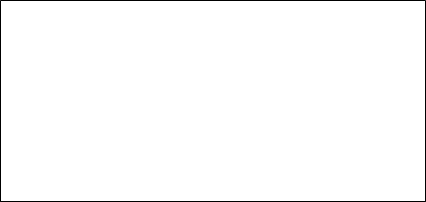 31 ákæra gefin út af ríkissaksóknara
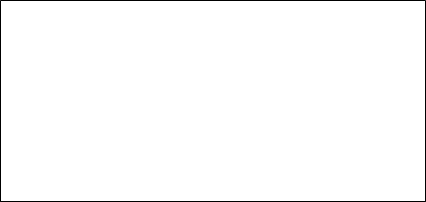 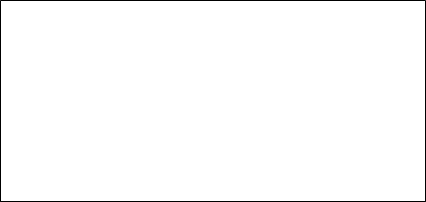 21 sakfellingardómur vegna nauðgunarbrots

2 sakfellingardómar vegna annarra kynferðisbrota
8 sýknudómar
[Speaker Notes: Dæmi um mál þar sem kæra er ekki lögð fram: 
Faðir stúlku tilkynnir um að henni hafi verið nauðgað og segir að stúlkan og foreldrar hennar séu að hugsa hvort þau ætli að leggja fram kæru. Næsta dag hringir hann og segir að eftir fjölskyldufund hafi verið ákveðið að kæra ekki – stúlkan sé ekki viss hvort um nauðgun hafi verið að ræða. 
Kona leitar til lögreglu og vill tilkynna nauðgun sem átti sér stað fyrir nokkru síðan. Hún segir að hún sé að vinna í sínum málum og vilji að lögregla viti um málið en að hún sé ekki tilbúin til að leggja fram kæru. 
Vinkona ungrar konu tilkynnir að henni hafi verið nauðgað – unga konan vill sjálf ekki leggja fram kæru. 

Ath: Í stórum hluta mála þar sem kæra liggur ekki fyrir veit lögregla ekki hverjir sakborningar eru.]
Erfið sönnunarstaða
“við þurfum að sanna málin, sanna brotin, þau eru bara drulluerfið í sönnun, svo ég bara segi það bara svona. Og í langflestum tilvikum að þá upplifi ég það að brotaþolarnir séu trúverðugir [...], það er kannski svona eitt og eitt mál þar sem manni finnst að brotaþoli sé ekki trúverðugur [...] það er kannski það sem að við þurfum að koma betur til skila, það er ekki út af því að brotaþoli sé ótrúverðugur, það er bara að það vantar sönnunargögn.” (Saksóknari).
...[það mun] alltaf halla á brotaþola sé þetta sakamál
„þetta er alveg gríðarlega erfiður málaflokkur og ég hef oft velt því fyrir mér hvort að það sé einhver önnur leið til þess að nálgast það að rétta hlut brotaþola í þessum kynferðis-brotamálum. En það er alveg ljóst að miðað við höfuðregluna um sekt sakbornings, að allan vafa skuli meta honum í hag, þá muni alltaf halla á brotaþola sé þetta sakamál.“ (Dómari)
Óformleg könnun á meðal eftirtaldra aðila í Svíþjóð, Noregi og Danmörku:
Brottsoffermyndigheten í Svíþjóð
Mårten Schultz, prófessor í einkarétti við lagadeild Stokkhólmsháskóla
Christian Diesen, prófessor emerítus við lagadeild Stokkhólmsháskóla
Advokatforeningen í Noregi 
Ragnhild Helene Hennum, prófessor við lagadeild Oslóarháskóla
Erstatningsnaevnet í Danmörku
Hjælp Voldsofre í Danmörku
Helstu kostir og gallar við að höfða einkamál/skaðabótamál (Perry, 2009; Godden, 2013; Swan, 2013)
Þolendur hafi meiri stjórn á mikilvægum ákvarðanatökum er varða málaferlin þar sem þeir eru aðilar að málinu, ólíkt stöðu þeirra sem vitnis í opinberum málum. „Brotaþoli“ vs. „stefnandi“
Sönnunarbyrðin er ekki eins þung og öðruvísi háttað en í opinberum málum. “Hafið yfir skynsamlegan vafa” vs. “meiri líkur en minni” (?)
Ef stefnandi/þolandi vinnur málið felst í því opinber viðurkenning á að hafa verið beitt/ur ranglæti sem í sumum tilfellum skiptir þolendur mestu máli (Herman, 2005) og getur verið það sem stefnendur vonast helst eftir (Felthusen ofl, 2000)
Ef málin tapast getur það haft mjög neikvæðar afleiðingar á líðan og heilsu stefnanda/þolanda.
Aukinn fjöldi dómsúrskurða í þágu stefnenda í kynferðisbrotamálum gæti haft samfélagsleg áhrif í þágu almannahagsmuna.
Fjárhagsleg áhætta. Má rýmka skilyrði fyrir gjafsókn?
Eru þeir sem fremja kynferðisbrot borgunarmenn fyrir bótum?
Upplýsingar ekki til staðar = 13
(Hildur Fjóla Antonsdóttir og Þorbjörg Sigríður Gunnlaugsdóttir, 2013)
Erfitt að færa sönnur á tjónið ef ekki er hægt að ákæra í málinu?
„Þetta er svolítið interesting, því ef að mál er þannig sönnunarlega séð að það er ekki talið sko nógu gott til að fara með í dóm og ákæra í því þá er svolítið erfitt að þú veist færa sönnur á tjónið. Það er ekki einu sinni hægt að ákæra í þessu, eða ég allavega sé það ekki fyrir mér. Það eru vægari sönnunarkröfur í þessu heldur en sakamálum, ég veit það, en engu að síður. Þetta er gert í Bandaríkjunum eins og OJ Simpson og þetta, og er kannski bara mjög algengt í Bandaríkjunum. Ég held þetta sé ekki algengt hér.“ (Verjandi)
Úrræði í fyrndum málum, þar sem játning liggur fyrir?
„Ég hef stundum hugsað um þessi skaðabótamál, þetta er örugglega eitthvað sem að í einhverjum tilvikum ætti við, sem maður færi af stað með. [...] Og náttúrulega það eru til fyrnd mál, þetta á kannski við þar sem eru fyrnd mál þar sem gerandinn hefur viðurkennt brotið. Það er alveg dálítið um það held ég, að menn eigi játningar í fyrndum málum og þá er þetta náttúrulega alveg einmitt eitthvað úrræði.“ (Réttargæslumaður)
Óvíst að niðurstaðan yrði önnur en hægt að horfa aðeins öðruvísi á aðstæður
„Ég sé ekki að þetta kalli á neina skoðun eða breytingu í sjálfu sér, það getur svo sem vel verið að þurfi að upplýsa fólk betur um kannski að þetta sé möguleiki sem að það hafi, ef að ríkissaksóknari hafi fellt mál niður út af því að hann treystir sér ekki, telji ekki efni til að höfða mál, að þá sé þetta úrræði. En oft á tíðum má sem sagt gera ráð fyrir að niðurstaðan yrði nú sambærileg þar, þó að það sé ekki útilokað. [...] sá sem að krefst bóta á þessum grundvelli, hann verður að leiða það einhvern veginn í ljós en sönnunarmatið er kannski ekki virkt með sama hætti og þegar í refsimáli er en það er hægt að svona horfa aðeins öðruvísi á allar aðstæður.“ (Dómari)
Þá er sönnunarstaðan orðin 50/50
„það er alveg ljóst að út frá þessari grunnreglu þá er sko staðan ójöfn frá upphafi milli sakborningsins og brotaþolans og brotaþolinn á á brattann að sækja út frá þessari reglu. [...] er ástæða til þess að sko bjóða upp á fleiri úrræði í þessum málaflokki? Þannig að ef að ákæruvaldið er með svona mál sem það treystir sér ekki til að fara með fyrir dómi í sakamáli, á að láta reyna á atburðarásina í einkamáli í staðinn? Þannig að hið opinbera myndi með einhverju móti koma að því eða styrkja og styðja brotaþola í því að fara í einkamál við sakborninginn af því að þar er náttúrulega sönnunarstaðan orðin allt önnur, þar er það orðið 50/50. [...] af því þetta er oft svo mikil spurning um að ná fram þessari viðurkenningu á því að það hafi verið brotið gegn manni. Og sú viðurkenning getur allt eins komið í gegnum einkamál eins og sakamál.“ (Dómari)